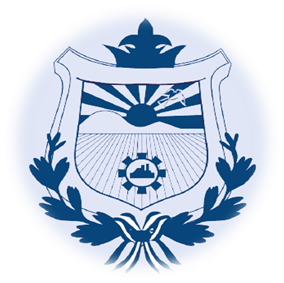 MEMORIA DE LABORES 
PRIMER TRIMESTRE 2024
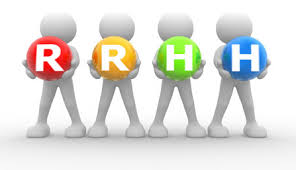 INFORME DE LOGROS
RECURSOS HUMANOS


“Los hombres geniales empiezan grandes obras, los hombres trabajadores las terminan”. Leonardo Da Vinci.
ÍNDICE
I. Introducción
II. Contrataciones
III. Renuncias Voluntarias
IV. Permisos sin Goce de sueldo
V. Total de empleados según planilla
VI. Entrega de cheques a empleados por    fallecimiento de madre/padre y gastos por Hospitalización
VII. Se realizo la conformación y Elección del comité de Seguridad y Salud Ocupacional año 2024.
INTRODUCCION.-
La presente Memoria de Labores contiene de manera resumida las principales
actividades realizadas correspondiente al primer trimestre (enero, febrero y marzo 2024) de la Unidad de Recursos Humanos.
RENUNCIAS VOLUNTARIAS DE ENERO A MARZO  DE 2024.-
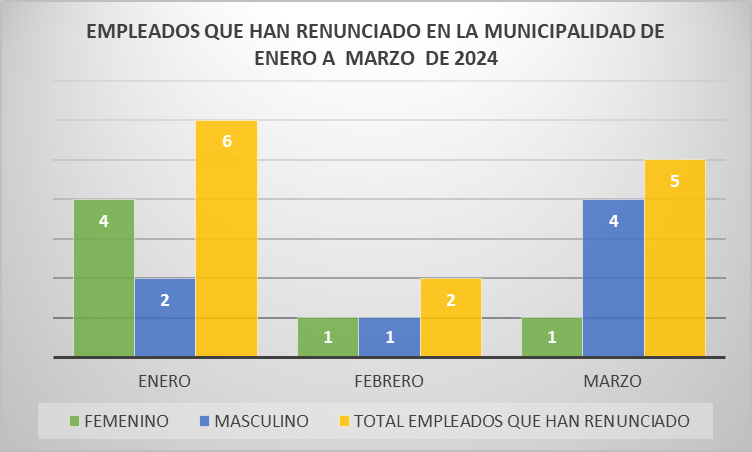 EMPLEADOS CON PERMISO DE 1 MES  A DOS MESES SIN GOCE DE SUELDO DE ENERO A MARZO DE 2024.
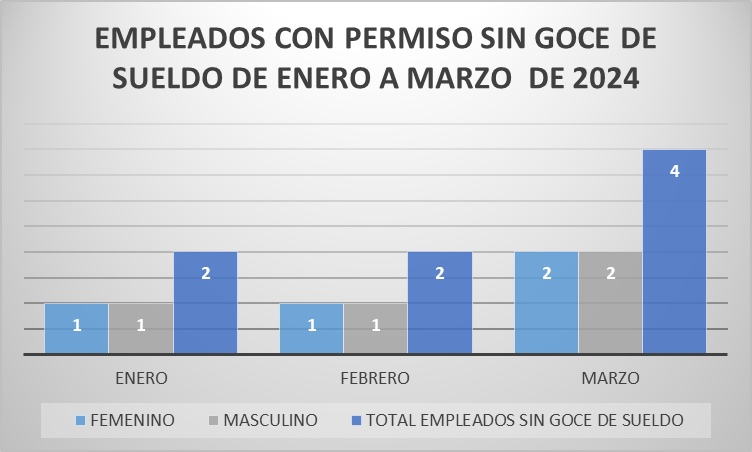 TOTAL DE EMPLEADOS SEGÚN PLANILLA DE ENERO A MARZO DE 2024-
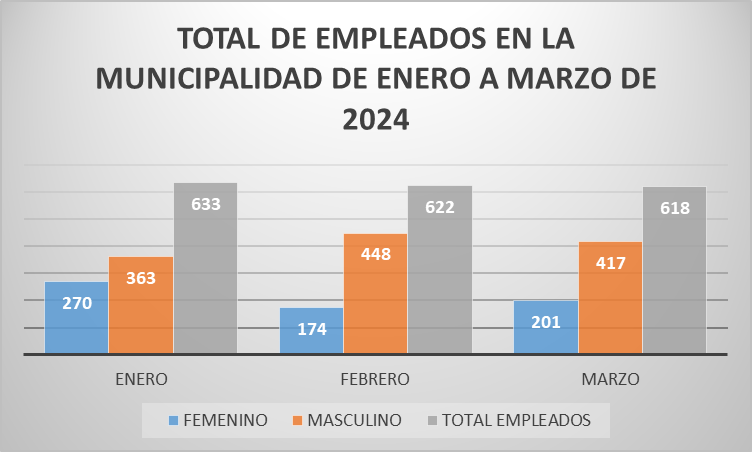 ACTIVIDADES REALIZADAS.
1. Entrega de cheques a empleados por gastos funerarios por fallecimiento de madre/padre de parte del seguro de vida
2. Entrega de cheques a empleados por gastos de Hospitalización de parte del seguro de vida
3. Se realizó la conformación y Elección de los integrantes del Comité de Seguridad y Salud Ocupacional .
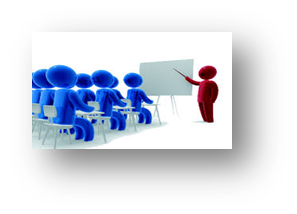 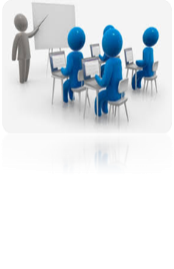 SE ENTREGO CHEQUES POR GASTOS HOSPITALARIOS DE PARTE DEL SEGURO DE VIDA”
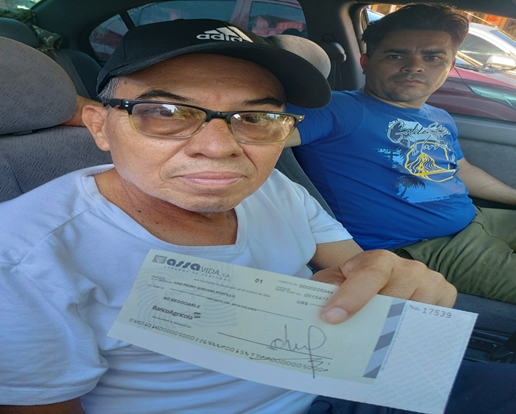 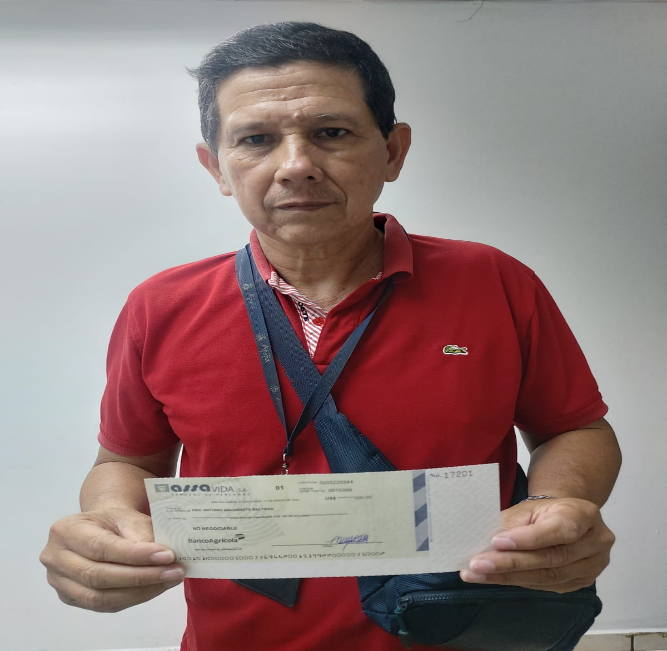 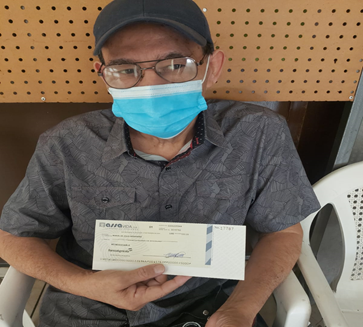 Se realizó la elección de los integrantes de los 6 comités de Seguridad y Salud Ocupacional 2024.-
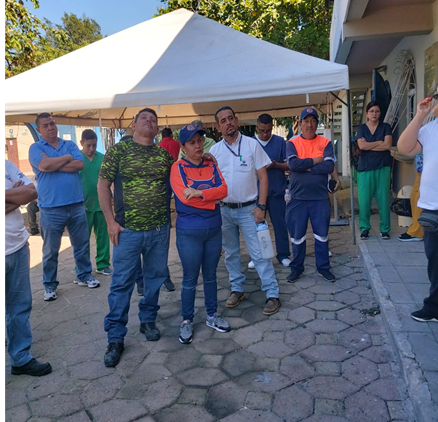 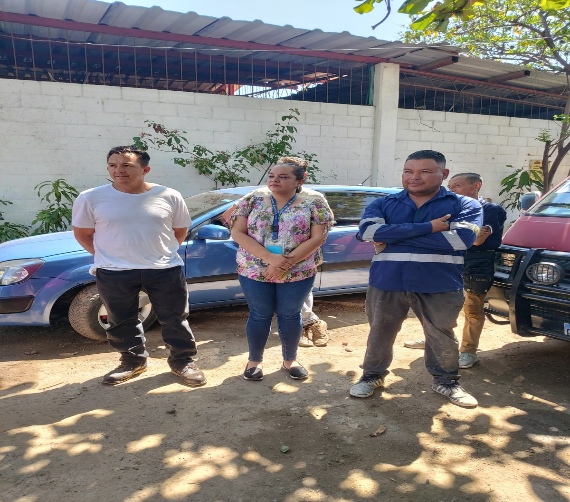 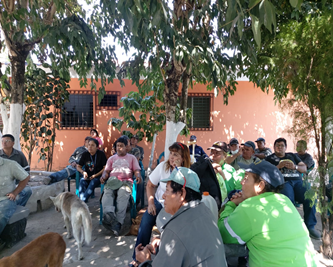 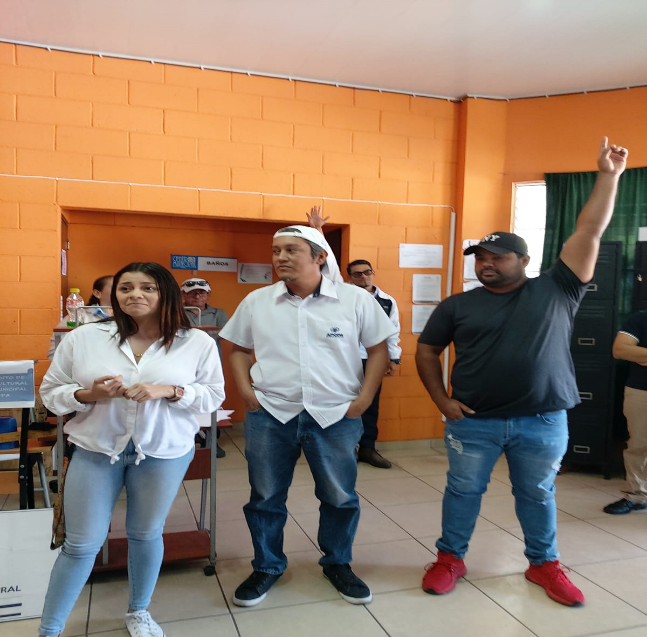 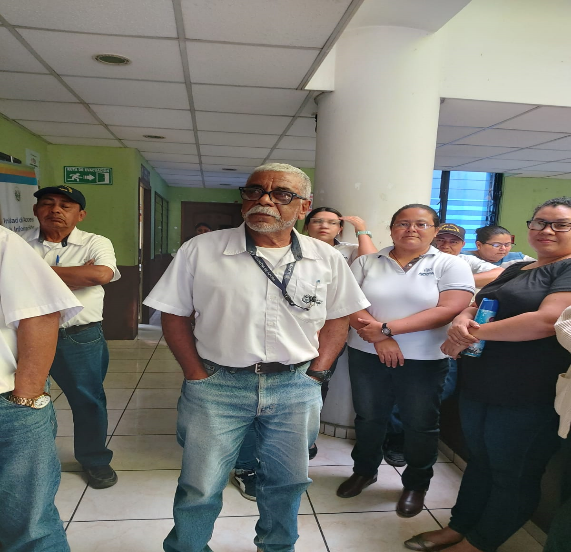 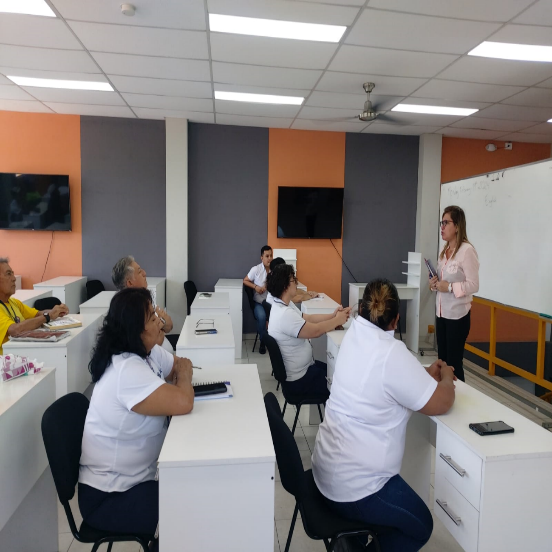 Se conformo la junta directiva de los 6 Comités de Seguridad y Salud Ocupacional.-
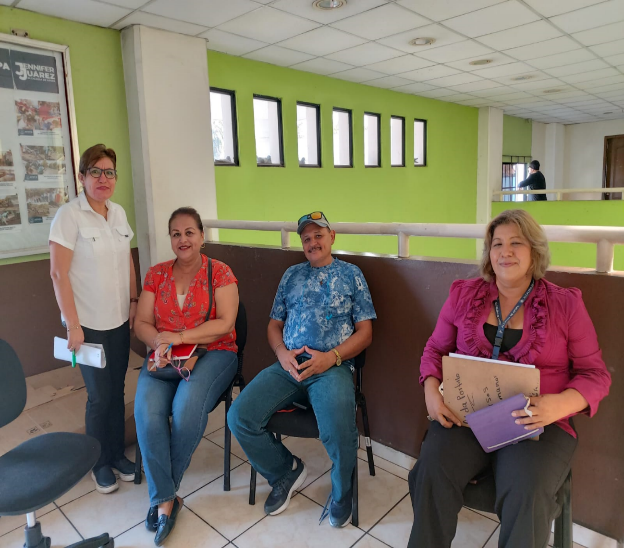 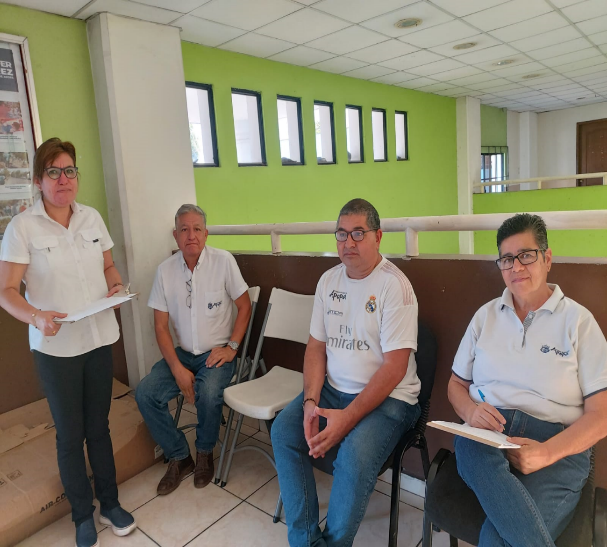 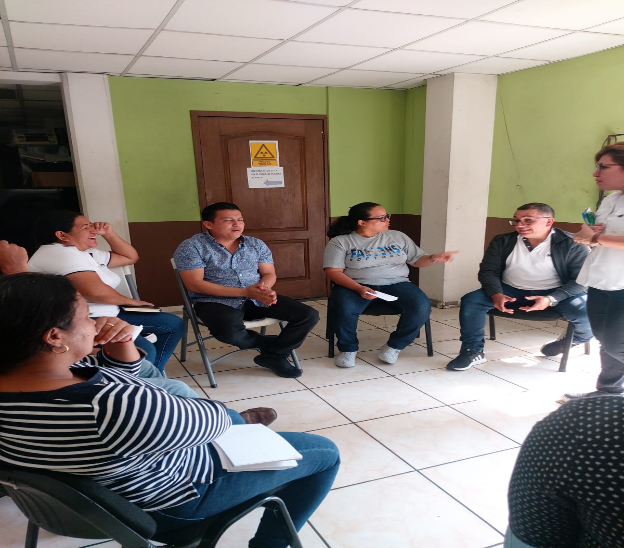 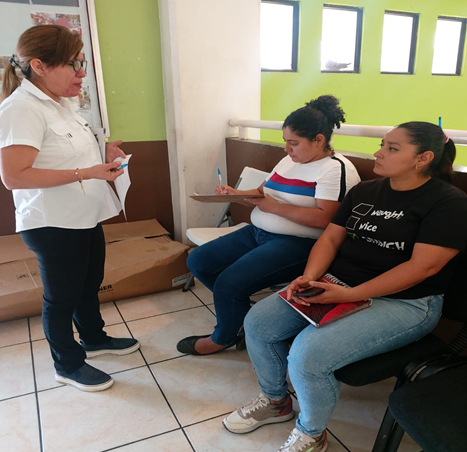 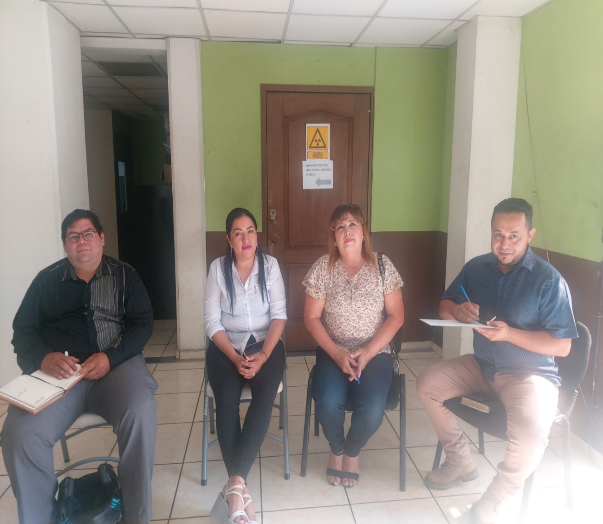 CONCLUSION.
Hemos estado trabajando en el cumplimiento de las actividades de la unidad en bienestar de los empleados de la Municipalidad.
GRACIAS…